Linux command line basics III: piping commands for text processing
Yanbin Yin
Fall 2014
1
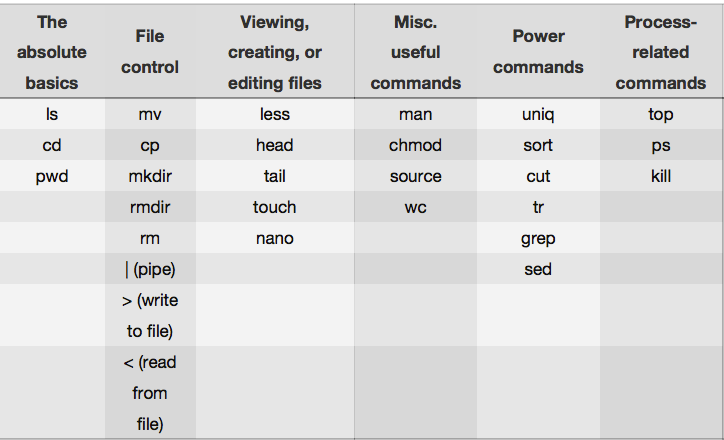 http://korflab.ucdavis.edu/Unix_and_Perl/unix_and_perl_v3.1.1.pdf
2
The beauty of Unix for bioinformatics
sort, cut, uniq, join, paste, sed, grep, awk, wc, diff, comm, cat
All types of bioinformatics sequence analyses are essentially text processing.

Unix Shell has the above commands that are very useful for processing texts and also allows the output from one command to be passed to another command as input using  pipes (“|”). 

This makes the processing of files using  Shell very convenient and very powerful: you do not need to write output to intermediate files or load all data into the memory. 

For example, combining different Unix commands for text processing is like passing an item through a manufacturing pipeline when you only care about the final product
|
Hold shift and press
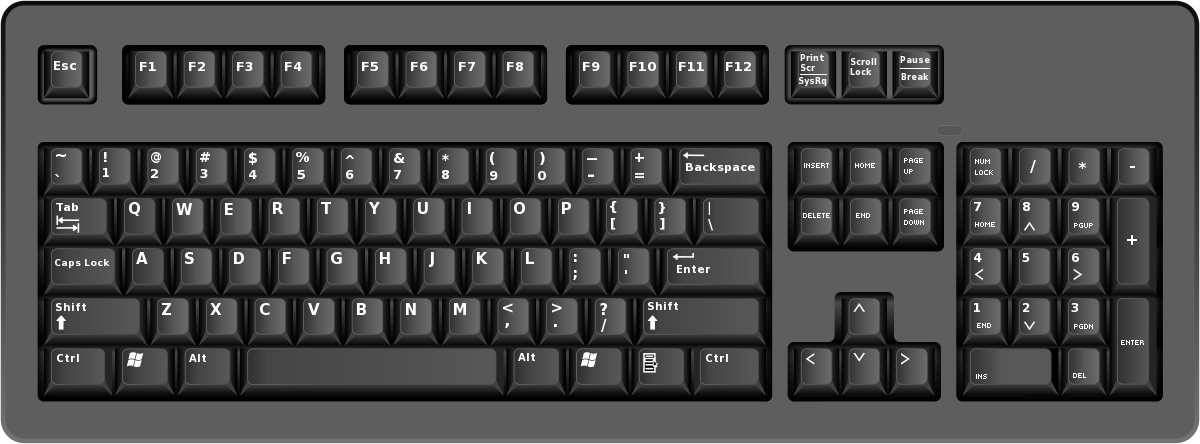 4
cut: extract columns from a file
less file | cut –f1 # cut the first column (default delimiter tabular key)
less file | cut –f1 –d ‘ ‘  # specify delimiter to be regular space
less file | cut –f1-3    # cut 1 to 3 col
less file | cut –f1,7,10 > file.1-7-10    # cut 1, 7, 10 col and save as a new file

sort: sort rows in a file, default on first col in alphabetical order (0-9 then a-z, 10 comes before 9)
less file | sort –k 2  # sort on 2 col
less file | sort –k 2,2n # sort in numeric order
less file | sort –k 2,2nr    # sort in reverse numeric order

uniq: report file without repeated occurrences 
less file | cut –f2 | sort | uniq  # unique text
less file | cut –f2 | sort | uniq –c   #  count number of occurrences of unique texts

grep: extract lines match a given word or pattern
less file | grep ‘>’ | head  #  print only lines containing ‘>’
less file | grep –v ‘>’ | head # print lines not containing ‘>’
less file | grep –n ‘>’ | head  # also print in which lines ‘> is found 
less file | grep –c ‘>’ # count the number of occurrences
less file | egrep ‘chr1|chr2’# print lines containing chr1 or  chr2 (multi-words or patterns)
5
sed: stream editor, modify, delete, search and replace etc
less file | grep ‘>’ | sed ‘s/>//’     # delete ‘>’
less file | grep ‘>’ | sed ‘s/>/+/’     # replace ‘>’ with ‘+’
less file | sed ‘/^$/d’     # delete empty line
less file | sed ‘/>/d’     # delete all lines with ‘>’
less file | sed –n ‘/>/p’   # print all lines with ‘>’
less file | sed –n ’101,200p’   # print selected lines (101 to 200) in the file

awk: give a condition, perform an action (print)
less file | awk ‘$5==“22”’ #  $5 means the 5th col, default delimiter is regular space
less file | awk –F “\t” ‘$5==“22”’   # define delimiter to be tabular space “\t”
less file | awk ‘/>/’ # put pattern between //
less file | awk ‘$1~/>/’       # specify the pattern appears in the 1st col
less file | awk ‘{print $1,$3}’     # print the 1 and 3 cols, regular space separated
less file | awk ‘{print $1,”new”,$3}’     # insert a new col with text “new”
less file | awk ‘{print $3,$1}’       # change the order of 1st and 3rd col
6
Example 1: process cesa-pr fasta sequence file to get protein IDs
Remove the file if you’ve ever downloaded it before
rm cesa-pr.fa

Check if it is removed
ls -l

Download the file
wget http://cys.bios.niu.edu/yyin/teach/PBB/cesa-pr.fa

View the file
less cesa-pr.fa

Only keep the description line
less cesa-pr.fa | grep '>’

Get ride of ‘>’
less cesa-pr.fa | grep '>'  | sed 's/>//’

Replace ‘|’ with a tab space
less cesa-pr.fa | grep '>'  | sed 's/>//' | sed 's/|/\t/g’

Cut out the 2nd and 3rd cols
less cesa-pr.fa | grep '>'  | sed 's/>//' | sed 's/|/\t/g' | cut -f2-3
Copy this link, go to the terminal, right click to paste to the command line
7
grep: print lines matching a pattern
Try    man grep
The pattern is to get any line contains a ‘>’
less cesa-pr.fa | grep '>’
is the same as
grep ‘>’ cesa-pr.fa
sed: stream editor for filtering and transforming text
The pattern is to replace > with nothing
= 
delete >
sed 's/>//’
sed 's/|/\t/g’
The pattern is to replace | with tab space (\t is the regex)
cut: remove sections from each line of files
cut -f2-3
-f is the option: field
2-3 could also be written as 2,3
8
Example 2: processing Arabidopsis CAZyme list
Go to http://www.cazy.org/e1.html, select the protein list table, Ctrl+c to copy

Create a file using vi
vi arabi.list

Hit i to change to edit mode
Right click to paste
Hit Esc to change to command mode
Shift+colon, then hit x, then hit enter

View the file
less arabi.list
Count how many proteins
wc arabi.list
less arabi.list | wc
Only print the 3rd col
less arabi.list | cut –f3 | less
Only print the 2nd col
less arabi.list | cut –f2 | less
Print proteins having multi-domains
less arabi.list | cut -f2,3 | grep ',' | less
wc is for counting
9
Use awk to match 2nd col to be GT2
less arabi.list | awk -F"\t" '$2=="GT2"' | less
less arabi.list | awk -F"\t" '$2=="GT2"' | cut –f1




Use perl one-liner to retrieve AGI number
less arabi.list | awk -F"\t" '$2=="GT2"' | cut -f1 | perl -n -e '/(A[t,T]\w+)/ and print $1,"\n"'
awk: pattern scanning and text processing language
awk 'condition {action}'
/(A[t,T]\w+)/
$1 is what’s matched in ()
regex
\n: new line
Many useful one-liners:
http://genomics-array.blogspot.com/2010/11/some-unixperl-oneliners-for.html
10
a list of commonly used wildcards and patterns:

*   any numbers of letters, numbers and characters except for spaces and special 
     characters, e.g. ()[]+\/$@#%;,?

.    any single letter, number and character including special characters
^   start of a line
$   end of a line
^$   an empty line, i.e. nothing between ^ and $
[]   create your own pattern, e.g. [ATGC] matches one of the four letters only,     
      [ATGC]{2} matches two such letters; [0-9]: any numbers

\w  any letter (a-z and A-Z)
\d   any number (0-9)
+     previous items at least one times, e.g. \w+ matches words of any sizes
{n}  previous items n times, e.g. \w{5} matches words with exactly five letters 
\s   space
\t   tabular space
\n  new line
caret
Curly brackets
11
http://www.bsd.org/regexintro.html
Example 3: count how many proteins in each family
Only print the 2nd col
less arabi.list | cut –f2 | less

Sort the 2nd col in alphabetical order
less arabi.list | cut –f2 | sort | less

Only show unique lines, get ride of duplicates
less arabi.list | cut –f2 | sort | uniq | less

Show unique lines and also count the occurrences of duplicates 
less arabi.list | cut –f2 | sort | uniq –c | less

Sort in reverse numerical order
less arabi.list | cut –f2 | sort | uniq –c | sort –nr | less
12
Example 4: find out which is the most studied human gene
Connect to NCBI ftp site
lftp ftp.ncbi.nih.gov

You’re in there:
cd gene
cd DATA

ls

get gene2pubmed.gz

bye

You just returned to Ser: uncompress the file
gzip -d gene2pubmed.gz
13
A good way to understand a long  command line:
Run each step and less to see what happened and then add the next step and less
less gene2pubmed | awk '$1==9606' | cut -f2 | sort | uniq -c | sort –k 1,1nr | less
6
3
5
1
2
4
less gene2pubmed 

less gene2pubmed | awk '$1==9606' | less

less gene2pubmed | awk '$1==9606' | cut -f2 | less
less gene2pubmed | awk '$1==9606' | cut -f2 | sort | less

less gene2pubmed | awk '$1==9606' | cut -f2 | sort | uniq -c | less

less gene2pubmed | awk '$1==9606' | cut -f2 | sort | uniq -c | sort –k 1,1nr | head -5
14
Example 5: cosmic mutation data
We will process a tab-separated file at UCSC genome browser website: http://genome.ucsc.edu/

Copy the link by selecting and Ctrl+C:
wget http://hgdownload.soe.ucsc.edu/goldenPath/hg19/database/cosmicRaw.txt.gz
ls -l
gzip -d cosmicRaw.txt.gz
ls -l
less cosmicRaw.txt

What are each col?
http://hgdownload.soe.ucsc.edu/goldenPath/hg19/database/cosmicRaw.sql
15
http://rous.mit.edu/index.php/Unix_commands_applied_to_bioinformatics
awk 'condition {action}'
less cosmicRaw.txt | cut -f2 | less
less cosmicRaw.txt | cut -f2,3,4,5,8,13 | less 


less cosmicRaw.txt | cut -f2,3,4,5,8,13 | awk '$5==22' | less
less cosmicRaw.txt | cut -f2,3,4,5,8,13 | awk '$5==22' | cut -f1 | sort -u | wc
less cosmicRaw.txt | cut -f2,3,4,5,8,13 | awk '$5==22' | awk '$6=="liver"‘
less cosmicRaw.txt | cut -f2,3,4,5,8,13 | cut -f5 | less
less cosmicRaw.txt | cut -f2,3,4,5,8,13 | cut -f5 | sort | uniq -c
less cosmicRaw.txt | cut -f2,3,4,5,8,13 | cut -f5 | sort | uniq -c | sort -k 1,1nr

less cosmicRaw.txt | cut -f2,3,4,5,8,13 | cut -f5 | sort | uniq -c | sort -k 2,2n

less cosmicRaw.txt | cut -f2,3,4,5,8,13 | awk '$5==22' | cut -f6 | sort | uniq -c | sort -k 1,1nr

less cosmicRaw.txt | cut -f2,3,4,5,8,13 | awk '$5==22' | cut -f2 | sort | uniq -c | sort -k 1,1nr | less
16
Finding needle in a hay stack
Find under your current folder the files ending with gff
find . -name "*gff”

find . -name ”*faa”

find . -name "*pdf"
17
- Save history of your commands:
history | less
history > hist1

- Send message to other online users
write username (ctrl+c to exit)

- Change your password
passwd

Ctrl+c to tell Shell to stop current process
Ctrl+z to suspend
bg to send to background
Ctrl+d to exit the terminal (logout)
18
job monitor and control
top: similar to windows task manager (space to refresh, q to exit)

w: who is there

ps: all running processes, PID, status, type
ps -ef

jobs: list running and suspended processes

kill: kill processes
kill pid (could find out using top or ps)

bg: move current process to background

fg: move current process to foreground